Figure 1. ( A ) Human myotubes (MT) with DGUOK (p1, p2) and POLG1 (p3) deficiency, but not myotubes with TYMP ...
Hum Mol Genet, Volume 18, Issue 9, 1 May 2009, Pages 1590–1599, https://doi.org/10.1093/hmg/ddp074
The content of this slide may be subject to copyright: please see the slide notes for details.
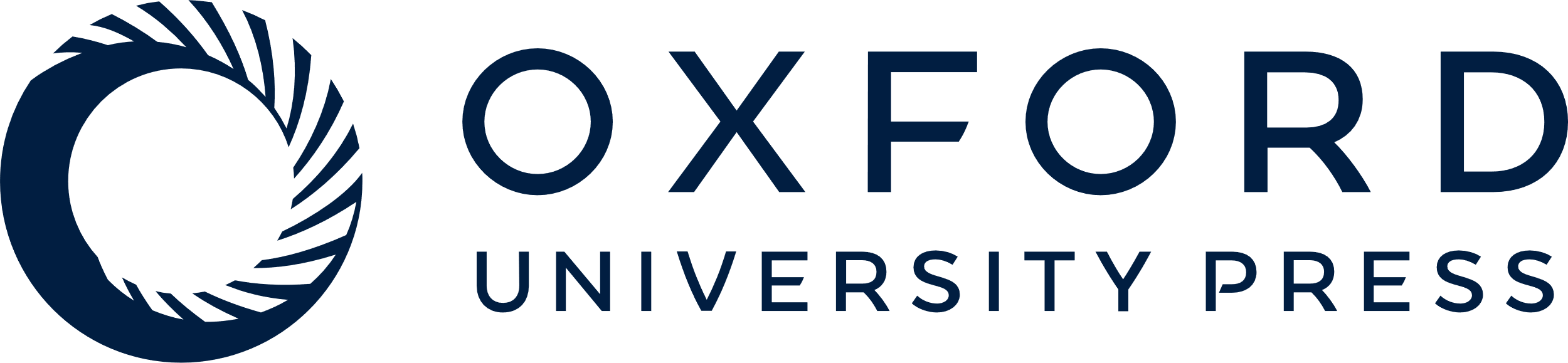 [Speaker Notes: Figure 1.  ( A ) Human myotubes (MT) with DGUOK (p1, p2) and POLG1 (p3) deficiency, but not myotubes with TYMP mutations (p4) and not control myotubes (c1, c2) showed a significant ( P < 0.01) decrease of mtDNA copy numbers after 7 days of differentiation, if compared with myoblasts (MB). All cultures were carried out in three separate wells, and each well was tested by quantitative PCR in triplicate. A significant difference ( P < 0.01) between myoblasts and myotubes of the same genotype is indicated by a star. Error bars indicate standard deviation, n -values show the number of wells, investigated for each cell type. ( B ) The mtDNA/nDNA ratio was progressively decreasing over time in DGUOK (data not shown) and POLG1 deficiency (p3) but not in controls during differentiation from myoblasts (MB) into myotubes (MT) and reached the lowest level on day 5, when virtually all cells had differentiated. A significant difference ( P < 0.01) between myoblasts and myotubes of the same genotype is indicated by a star. Error bars indicate standard deviation, n -values show the number of wells, investigated for each cell type. 


Unless provided in the caption above, the following copyright applies to the content of this slide: © The Author 2009. Published by Oxford University Press. All rights reserved. For Permissions, please email: journals.permissions@oxfordjournals.org]